BILC PROFESSIONAL SEMINAR
06-11 OCT 2019
COPENHAGEN
Seminar theme
SETTING AND ACHIEVING PROFICIENCY TARGETS: THE “WHATS” AND “HOWS” OF EFFECTIVE TEACHING AND TRAINING
The WARM-UP
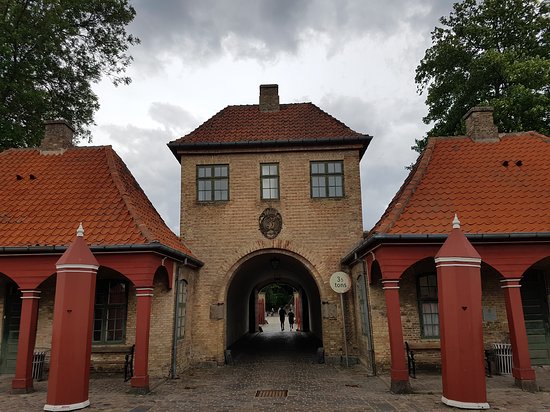 The venue
Royal Danish Defence College
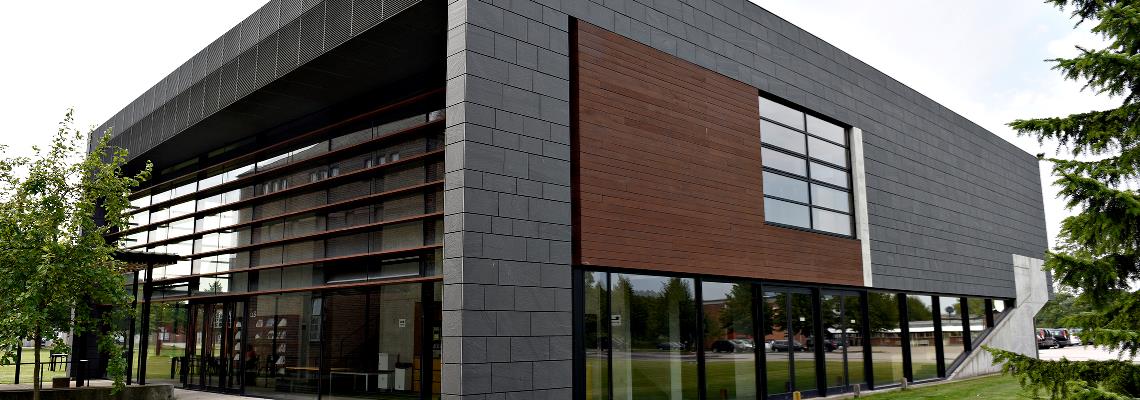 ACCOMMODATION
THE PARTY SCENE
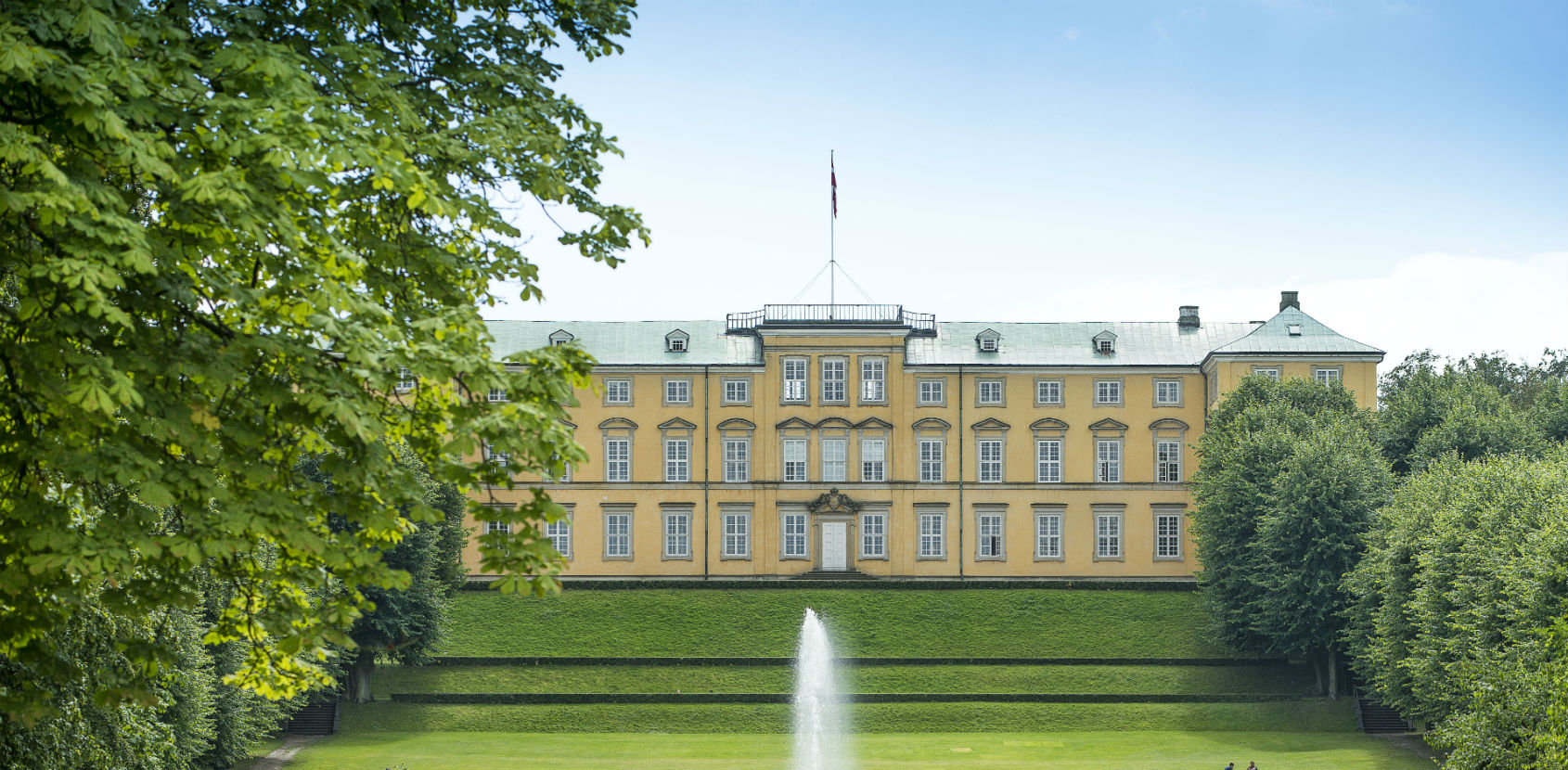 The city
Four days in Copenhagen

A little something about Estonian-Danish relations
PRACTICAL STUFF
Invitations to go out by late June
Presentations and workshops
Deadline for registration SEP 05
Seminar fee of 250 Euros
Hope to see you there….